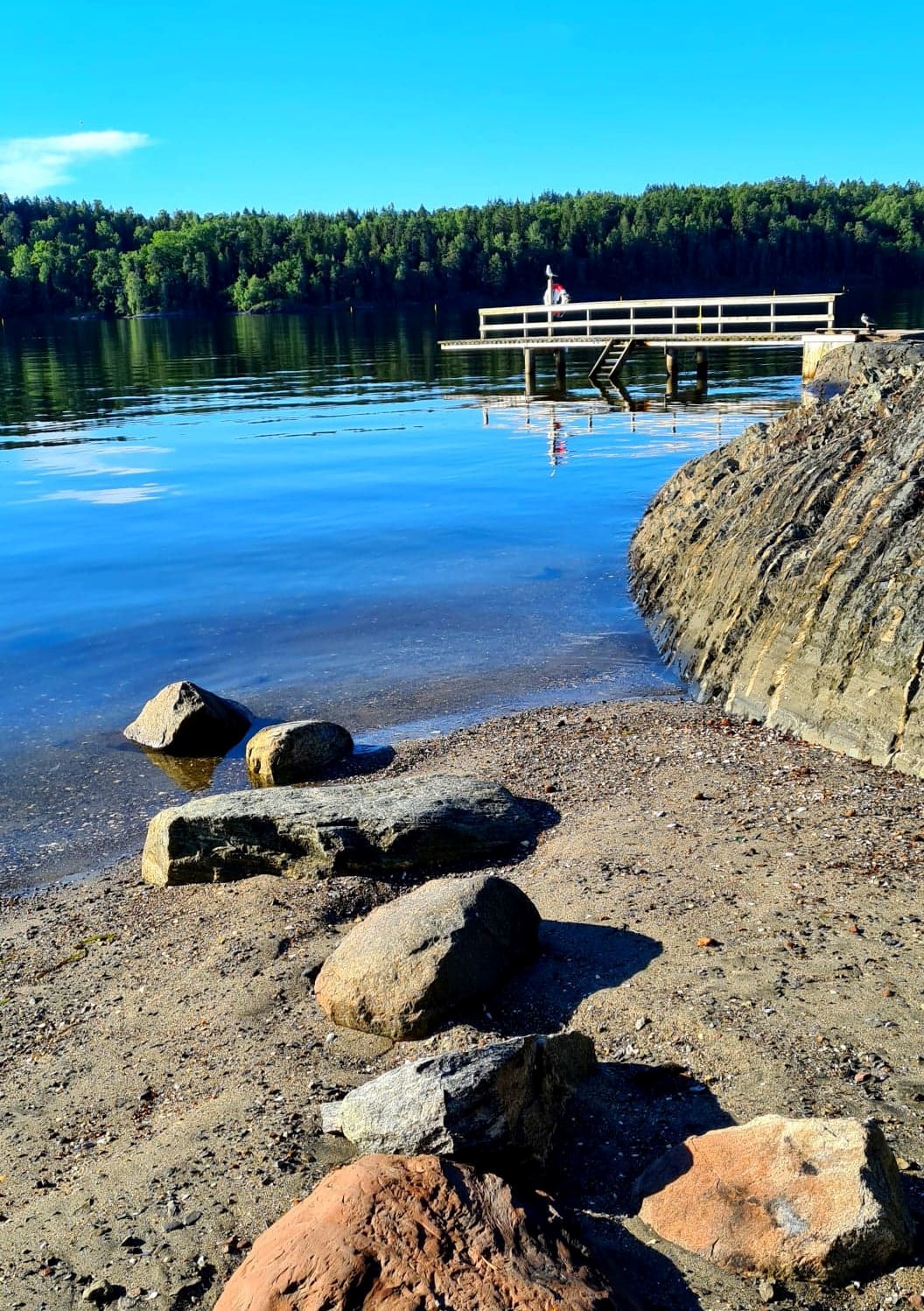 Økt 4 Designe badeplassen
4A Escape Room
Hvis dere klarer å løse dagens Escape Room får dere ekstra penger, hvis ikke må dere betale tilbake penger. Dere får kun ett forsøk!
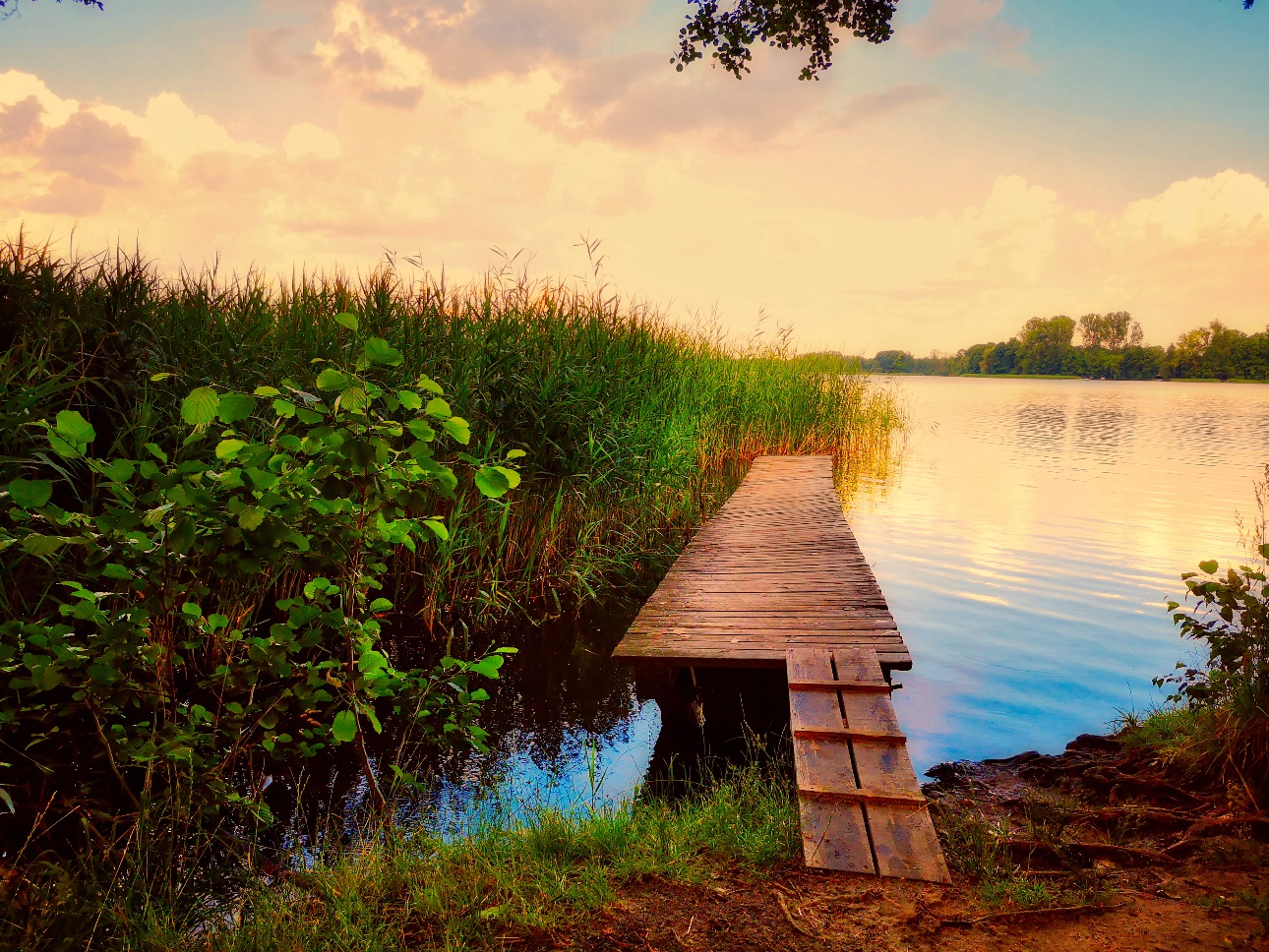 4B Biologisk mangfold
Hver gruppe presenterer hva de fant når de undersøkte det biologiske mangfoldet på badeplassen. Fyll inn art, plassering og ca. antall i felles tabell.

Gruppe 1: Vegetasjon i vann 
Gruppe 2: Dyr i vann
Gruppe 3: Vegetasjon på land 
Gruppe 4: Dyr på land
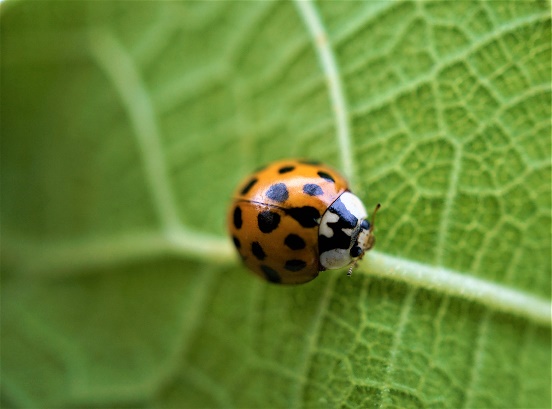 4B Biologisk mangfoldGruppearbeid
Bruk tabellen til å vurdere det biologiske mangfoldet på badeplassen.
4C Badevannskvalitet
Alle kommuner plikter å overvåke badevannskvaliteten på badeplassene, og mange av kommunene legger ut resultatene på prøvene på nettsidene sine.
På neste side vises resultater fra prøvetaking i to kommuner. Den ene viser målt mengde av e-coli- bakterier, mens den andre viser målt mengde av flere ulike typer bakterier.
Sammenlign prøveresultatene fra de to kommunene.
Hvilken fremstilling gir det mest oversiktlige bildet av vannkvaliteten på kommunens badeplasser?
4C BadevannskvalitetSammenligne prøveresultater
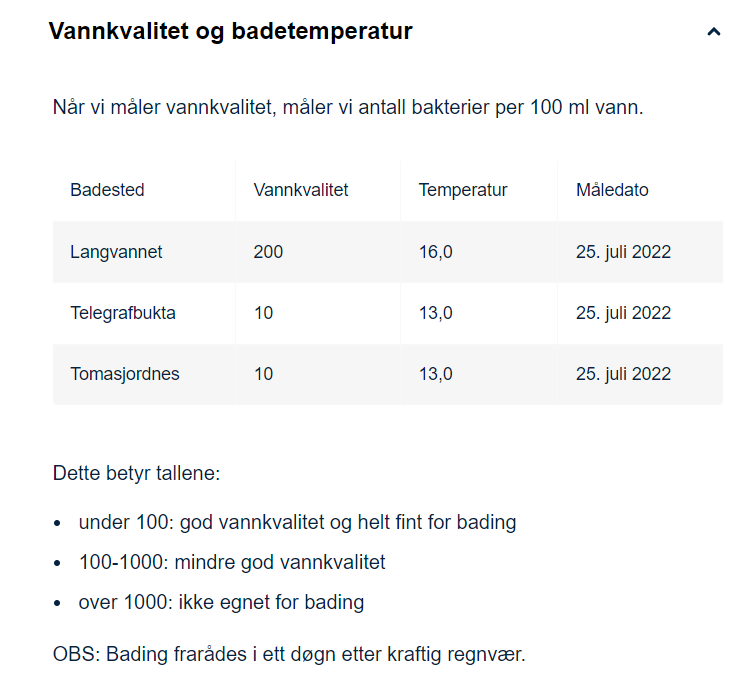 Hvorfor brukes det to ulike skalaer?
Hvorfor tror dere dette rådet blir gitt?
4C Badevannskvalitet Hvordan er badevannskvaliteten i din kommune?
Søk på nettsidene til din kommune, og finn resultater fra siste måling av badevannskvalitet. 
Registrer resultatet i skjemaet Badevannskvalitet s. 5 i Elevheftet
Hvis du ikke finner resultater fra målinger av badevannskvalitet, ta gjerne kontakt med kommunen og etterspør dette.
4D Vurdere hensyn til miljøet på badeplassen
Bruk resultatet av undersøkelsene av det biologiske mangfoldet og vannkvaliteten på badeplassen og vurder forslag til endringer med hensyn til miljøet.
BIOLOGISK MANGFOLD og VANNKVALITET
4E Lage ferdig Film/bilder av badeplass
Dere skal nå skal ferdigstille oppdraget gjennom å lage film/bildeserie av badeplassen med forklaring på hva som skal forbedres og hvordan. Husk at filmen skal vise:
Badeplassens bærekraftighet
Gruppens vurdering av badeplassens bærekraftighet. Det betyr at dere vurderer egne forslag til endringer ut fra eget budsjett (økonomi) sett i lys av hvilket utbytte det får for brukere av badeplassen (sosiale forhold) og hvordan det vil påvirke naturen og det biologiske mangfoldet (miljø) på badeplassen.
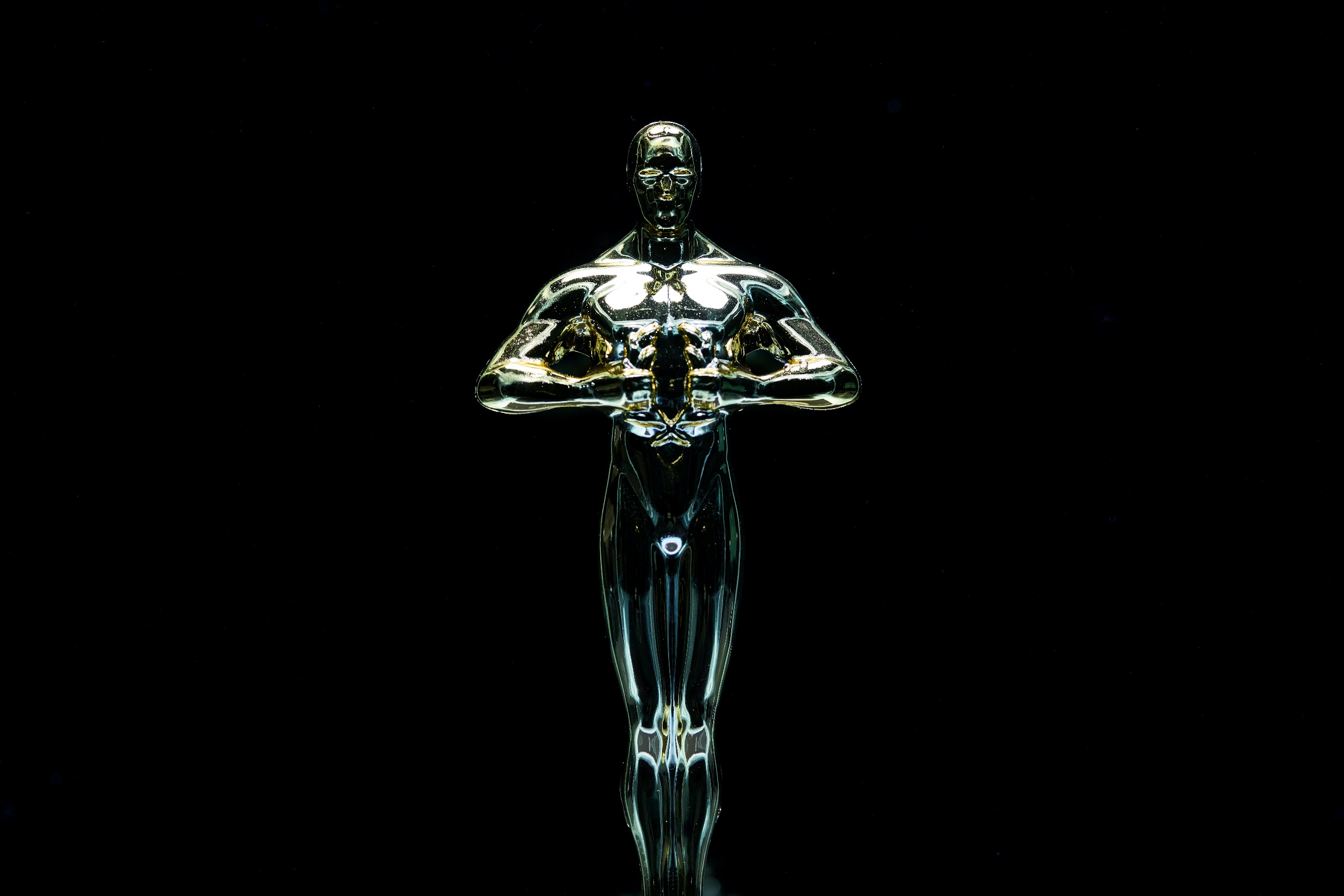 4F Oppsummering
I neste økt skal dere se hverandres filmer og vurdere bidragene. 

Dere vil bli delt i to grupper som hver skal nominere en film (ikke sin egen). 

Disse to filmene ser vi i felleskap og deretter skal dere stemme på filmen med den beste badeplassen (utfra kriteriene).